Cookies
By Diana
Ingredients
Two cups flour
1 teaspoon baking soda
1 teaspoon salt
100g. butter
1 teaspoon vanilla
1 cup sugar
2 eggs
1 cup nuts
Procedure
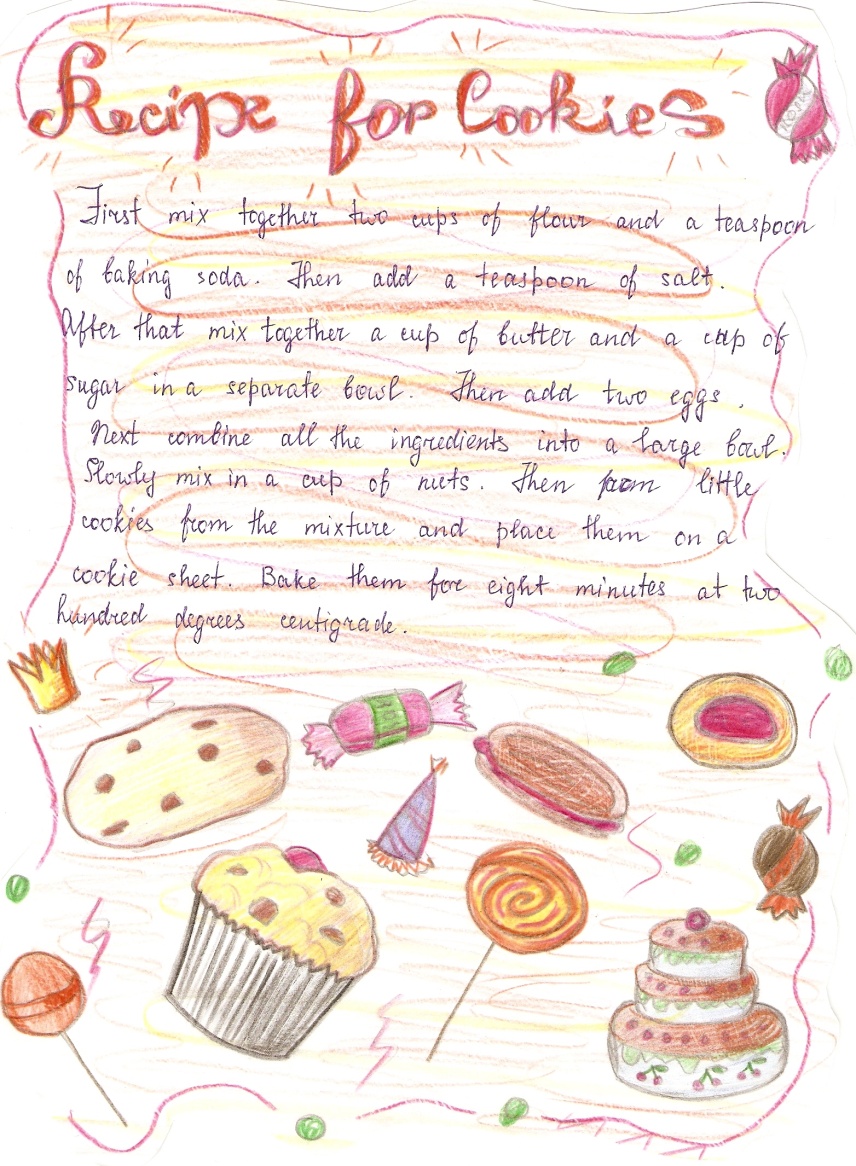